4601 Διοίκηση Ολικής Ποιότητας  Υπηρεσιών στον Τουρισμό
1. Έννοια και Αρχές της Διοίκησης Ολικής Ποιότητας (ΔΟΠ)
ΠΑΝΕΠΙΣΤΗΜΙΟ ΠΑΤΡΩΝ
Τμήμα Διοίκησης Τουρισμού
Διδάσκουσα:
 Άννα Κουρτεσοπούλου, Ph.D., M.B.A., MSc
Διοίκηση Ολικής Ποιότητας (TQM)
Μια ολιστική προσέγγιση – καθοδηγούμενη από κορυφαίο μάνατζμεντ και υποστηριζόμενη σε όλο τον οργανισμό  —προσηλωμένη στη συνεχή βελτίωση της ποιότητας, την κατάρτιση, και την ικανοποίηση των πελατών
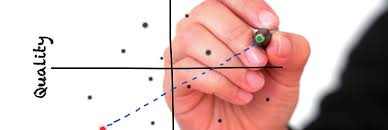 Διοίκηση Ολικής Ποιότητας (ορισμοί)
CROSBY (1979) «Ποιότητα είναι η συμμόρφωση των χαρακτηριστικών του προϊόντος στις απαιτήσεις του πελάτη»
DEMING (1986) «Ποιότητα είναι η διαχρονική ικανοποίηση των αναγκών του πελάτη» . Η ικανοποίηση εκφράζεται από τη σχέση: 
Ικανοποίηση = Τωρινή απόδοση – Αναμενόμενη απόδοση
JOURAN (1988) «Ποιότητα είναι η καταλληλότητα ενός προϊόντος ή αγαθού προς χρήση» . Η καταλληλότητα ορίζεται από τον πελάτη 
FEIGENBAU (1991) «Ποιότητα είναι το σύνολο των χαρακτηριστικών του προϊόντος και των υπηρεσιών τα οποία έχουν σχέση με το μάρκετινγκ, την τεχνολογία, την κατασκευή και τη συντήρηση μέσω των οποίων το προϊόν ή η υπηρεσία ικανοποιεί τις προσδοκίες του πελάτη»
DRUCKER (1985) «Ποιότητα σε ένα προϊόν ή σε μια υπηρεσία δεν είναι αυτό που βάζει ο προμηθευτής. Είναι αυτό που παίρνει ο πελάτης και για το οποίο είναι διατεθειμένος να πληρώσει. Οι πελάτες πληρώνουν μόνο γι’ αυτό που είναι χρήσιμο σ’ αυτούς και προσφέρει σ’ αυτούς αξία. Τίποτε άλλο δεν αποτελεί ‘’ποιότητα’’».
«κύκλος του Deming»
4 βασικά στάδια: 
α) σχεδιασμός
β) εκτέλεση
γ) έλεγχος
δ) δράση

Κεντρικός πυρήνας της φιλοσοφίας διοίκησης που πρότεινε είναι πως ο πελάτης αποτελεί το σημαντικότερο μέρος της αλυσίδας παραγωγής.
14 αρχές διοίκησης
1. Δημιουργήστε σταθερότητα στον σκοπό για συνεχή βελτίωση των προϊόντων και της εξυπηρέτησης προκειμένου να διατηρείται η ανταγωνιστικότητα και να δημιουργούνται θέσεις εργασίας.
2. Υιοθετήστε, διοίκηση και εργαζόμενοι, τη νέα φιλοσοφία.
3. Σταματήστε να βασίζεστε στη μαζική επιθεώρηση. Φροντίστε να έχει ποιότητα το προϊόν από την πρώτη στιγμή.
4. Σταματήστε να επιβραβεύετε τους μειοδότες στις προμήθειες με βάση μόνο την τιμή. Μειώστε το συνολικό κόστος. Φτιάξτε μακροχρόνιες σχέσεις εμπιστοσύνης με τους προμηθευτές και απαιτήστε ποιότητα.
5. Βελτιώνετε σταθερά και συνεχώς το σύστημα παραγωγής και εξυπηρέτησης, προκειμένου να βελτιώνεται η ποιότητα και η παραγωγικότητα και άρα να μειώνεται το κόστος. 
6. Θεσπίστε σύγχρονες μεθόδους εκπαίδευσης πάνω στην εργασία για όλους.
14 αρχές διοίκησης
7. Υιοθετήστε και καθιερώστε ηγεσία που να βοηθά τα άτομα να κάνουν καλύτερα τη δουλειά τους.
8. Αποβάλετε τον φόβο, δημιουργήστε εμπιστοσύνη &κλίμα για καινοτομία.
9. Αφαιρέστε τα εμπόδια μεταξύ τμημάτων, ομάδων, τομέων.
10. Καταργήστε τις προτροπές στο εργατικό δυναμικό, γιατί το μόνο που κάνουν είναι να δημιουργούν αντιθετικές σχέσεις.
11. Καταργήστε τις ποσοστώσεις και τους αριθμητικούς στόχους. Αντικαταστήστε τα με κατανόηση, μάθηση, βελτιώσεις, συμπαράσταση και επιβοηθητική ηγεσία.
14 αρχές διοίκησης
12. Αφαιρέστε τα εμπόδια στο αίσθημα υπερηφάνειας για την καλή εργασία, συμπεριλαμβανομένων των ετήσιων αξιολογήσεων και της διοίκησης διά στόχων (MBO-Management By Objectives).
13. Ενθαρρύνετε την εκπαίδευση και την αυτοβελτίωση για όλους.
14. Αναλάβετε δράση για τη μόνιμη δέσμευση των ανώτερων στελεχών διοίκησης στη διαρκή βελτίωση ποιότητας και παραγωγικότητας και την υποχρέωσή τους να κάνουν πράξη όλες αυτές τις αρχές. Ο ποιοτικός μετασχηματισμός είναι υπόθεση όλων

(Deming, 1986)
Ποιότητα Υπηρεσιών
ποιότητα είναι 
η αντίληψη του πελάτη ότι η υπηρεσία που λαμβάνει ικανοποιεί τις ανάγκες του με βάση τα πρότυπά του και την τιμή την οποία πληρώνει (Drucker, 1985)
Ο βαθμός σύμπτωσης των προσδοκιών αυτού που λαμβάνει την υπηρεσία-πελάτη (πριν τη λάβει) και της αντίληψης που σχηματίζει γι’ αυτήν (αφού τη λάβει) (Zeithaml, Parasuraman & Berry, 1990).


2 είναι τα κρίσιμα σημεία στην ποιότητα υπηρεσιών: 
α. Η κατανόηση των προβλημάτων και των επιθυμιών του πολίτη 
β. Η απόφαση για λειτουργία στην κατεύθυνση αυτή, με οργανωμένη δράση, σχέδιο και έλεγχο.
Εργαλεία Διοίκησης Ολικής Ποιότητας
1. Το Κοινό Πλαίσιο Αξιολόγησης (ΚΠΑ) (Common Assessment Framework (CAF). Αποτελεί μετεξέλιξη του EFQM. Το μοντέλο έχει 9 κριτήρια (Ηγεσία, Στρατηγική και Προγραμματισμός, Ανθρώπινοι Πόροι, Συνεργασίες και Πόροι, Διαδικασίες, Αποτελέσματα προσανατολισμένα στον πολίτη/πελάτη, Αποτελέσματα για το Ανθρώπινο Δυναμικό, Αποτελέσματα σχετικά με την Κοινωνία, Κύρια Αποτελέσματα)
2. η Διοίκηση μέσω Στόχων  (Δείκτες μέτρησης: χρόνος ανταπόκρισης στα αιτήματα των πολιτών, το ποσοστό ικανοποίησης των παραπόνων που υποβάλλονται, η εφαρμογή νέων τεχνολογιών, το κόστος διαχείρισης και η ποιότητα των παρεχόμενων υπηρεσιών.  Συμπληρωματικά  μπορούν  να εφαρμόζονται ειδικοί δείκτες που αντιστοιχούν στο είδος των παρεχόμενων από αυτές υπηρεσιών 
3. η Πιστοποίηση Ποιότητας βάσει ISO ακρωνύμιο του International Organization for Standards (Διεθνής Οργανισμός Προτυποποίησης).
Εισαγωγή στην Ποιότητα
Το Ευρωπαϊκό Μοντέλο Επιχειρηματικής Αριστείας είναι σχεδιασμένο για 
τη μέτρηση της αποτελεσματικότητας & δεν είχε διαμορφωθεί για τον Μη Κυβερνητικό
και Μη Κερδοσκοπικό Τομέα. 
Αναπτύχθηκε από το Ευρωπαϊκό Ίδρυμα για το Μάνατζμεντ Ποιότητας 
(European Foundation for Quality Management). 
χρησιμοποιείται εκτενώς για συνεχή βελτίωση από μεγάλο αριθμό ιδιωτικών επιχειρήσεων &
από κάποιους οργανισμούς του κυβερνητικού τομέα. 
Στην Αγγλία, το Εθνικό Συμβούλιο για τους Εθελοντικούς Οργανισμούς 
(Voluntary Organizations) ίδρυσε το Quality Standards Working Group επανεξέτασε 
το ζήτημα της ποιότητας στον Μη Κυβερνητικό Τομέα στην Βρετανία και όλο το φάσμα 
των μοντέλων που είναι πλέον διαθέσιμα. 
Το Ευρωπαϊκό Μοντέλο Αριστείας αποτελεί το καλύτερο πλαίσιο και 
μοντέλο για την εκτίμηση και την αξιολόγηση των Μη Κυβερνητικών Οργανισμών και 
προτείνει μέτρα για τη βελτίωση της ποιότητας που αυτοί προσφέρουν.
Ευρωπαϊκό Μοντέλο Αριστείας -EFQM
περιλαμβάνει 9 στοιχεία : 
Τα πέντε χαρακτηρίζονται ως υποκινητές (enablers), τα οποία είναι η ηγεσία, η στρατηγική, οι άνθρωποι, οι πόροι και οι συνεργασίες και οι διαδικασίες. 
II. Τα τέσσερα χαρακτηρίζονται ως αποτελέσματα (Results), δηλαδή τα αποτελέσματα των ανθρώπων, τα αποτελέσματα των πελατών, τα αποτελέσματα στην κοινωνία και τα αποτελέσματα στην επίδοση.
Βασίζεται σε 8 θεμελιώδεις αρχές:
Προσανατολισμός στα αποτελέσματα
Επικέντρωση στον πελάτη
Αποτελεσματική ηγεσίας και σταθερότητα ως προς την επίτευξη του σκοπού
Διοίκηση μέσω διαδικασιών
Ανάπτυξη ανθρώπινου δυναμικού
Διαρκής μάθηση, καινοτομία και βελτίωση
Σύναψη των αναγκαίων συνεργειών
Κοινωνική ευθύνη

Κριεμάδης & Χρηστάκης (2009)
Υποκινητές
Ηγεσία
πώς οι ηγέτες θέτουν την κατεύθυνση του οργανισμού και ενθαρρύνουν και υποκινούν τους ανθρώπους να επιτύχουν τα σωστά αποτελέσματα 
Στρατηγική 
πώς ο οργανισμός ορίζει αυτό που θέλει να πετύχει και τον τρόπο που θα το κάνει 
Άνθρωποι
διασφαλίζει πως το προσωπικό και οι εθελοντές έχουν την απαιτούμενη γνώση και ικανότητες και ότι είναι έχουν κίνητρο 
Συνεργασίες και Πόροι
οι πόροι του Οργανισμού και οι συνεργασίες που συμπράττει τους φέρνουν πιο κοντά στους σκοπούς 
Διαδικασίες
ο σχεδιασμός και το μάνατζμεντ ώστε τα προϊόντα και οι υπηρεσίες να παραδίδονται αποτελεσματικά, ικανοποιητικά και να ικανοποιούν τις ανάγκες και τις προσδοκίες των πελατών
Αποτελέσματα
Αποτελέσματα Πελατών
τι επιτυγχάνει ο Οργανισμός για τους εξωτερικούς πελάτες και γενικότερα οποιονδήποτε λαμβάνει τις υπηρεσίες και τα προϊόντα του οργανισμού 
Αποτελέσματα Ανθρώπων
τι επιτυγχάνει ο Οργανισμός για το προσωπικό του και τους εθελοντές του 
Αποτελέσματα Κοινωνίας
τι αντίληψη δημιουργεί ο Οργανισμός και πως επηρεάζει την κοινωνία και την κοινότητα στην οποία είναι μέλος 
Αποτελέσματα Επίδοσης
πόσο καλά έχει επιτύχει ο Οργανισμός τα σχέδια του
Βαρύτητα κριτηρίων μοντέλου
Αξιολόγηση κριτηρίων ποιότητας
ΚΡΙΤΗΡΙΟ 1ο : ΗΓΕΣΙΑ
ΚΡΙΤΗΡΙΟ 2ο : ΣΤΡΑΤΗΓΙΚΗ & ΠΡΟΓΡΑΜΜΑΤΙΣΜΟΣ
ΚΡΙΤΗΡΙΟ 3ο: ΑΝΑΠΤΥΞΗ ΑΝΘΡΩΠΙΝΟΥ ΔΥΝΑΜΙΚΟΥ
ΚΡΙΤΗΡΙΟ 4ο: ΕΞΩΤΕΡΙΚΕΣ ΣΥΝΕΡΓΑΣΙΕΣ & ΠΟΡΟΙ
ΚΡΙΤΗΡΙΟ 5ο: ΔΙΟΙΚΗΣΗ ΔΙΑΔΙΚΑΣΙΩΝ ΚΑΙ ΑΛΛΑΓΩΝ
ΚΡΙΤΗΡΙΟ 6ο: ΑΠΟΤΕΛΕΣΜΑΤΑ ΠΡΟΣΑΝΑΤΟΛΙΣΜΕΝΑ ΠΡΟΣ  ΠΟΛΙΤΕΣ
ΚΡΙΤΗΡΙΟ 7ο: ΑΠΟΤΕΛΕΣΜΑΤΑ ΓΙΑ ΤΟ ΑΝΘΡΩΠΙΝΟ ΔΥΝΑΜΙΚΟ
ΚΡΙΤΗΡΙΟ 8ο  ΑΠΟΤΕΛΕΣΜΑΤΑ ΣΧΕΤΙΚΑ ΜΕ ΤΗΝ ΚΟΙΝΩΝΙΑ
ΚΡΙΤΗΡΙΟ 9ο: ΒΑΣΙΚΑ ΑΠΟΤΕΛΕΣΜΑΤΑ
Διοικητικός εκσυγχρονισμός
Στα πλαίσια της τρέχουσας διεθνούς πρακτικής πρωτοστατεί η ιδέα του διοικητικού εκσυγχρονισμού:
Οι δημόσιοι φορείς οφείλουν να αυξήσουν τον βαθμό ανταπόκρισής τους στις ανάγκες των πολιτών
Να δώσουν έμφαση στη διαχείριση των αποτελεσμάτων
Να βελτιώσουν την επίδοσή τους
Να προωθήσουν την εισαγωγή προτύπων μέτρησης της επίδοσης
Στην Αγγλία
Σχεδιασμό για Ποιότητα: ορίζει το μακροπρόθεσμο στόχο του, θέτει προτεραιότητες &στόχους για την ικανοποίηση των ενδιαφερόμενων μερών & επιβλέπει την πρόοδό του
Διακυβέρνηση: εξασφαλίζει την ομαλή & αποτελεσματική λειτουργία του. Παρέχει κοινωνική ευθύνη σε όλα τα μέλη του & το διοικητικό συμβούλιο έχει την πληροφόρηση και τις ικανότητες να επιτύχει την αποστολή του
Διαχείριση: Οι μάνατζερ σχεδιάζουν την ανάπτυξη του οργανισμού, διαχειρίζονται τις νομικές & οικονομικές ευθύνες & είναι υπεύθυνοι απέναντι στους χρηματοδότες και τα άλλα ενδιαφερόμενα μέρη
Ο Χρήστης στο κέντρο της υπηρεσίας: αναγνωρίζει την αξία των χρηστών & διαμορφώνει καλές σχέσεις με αυτούς. Οι χρήστες καλούνται να επιβλέπουν και να αξιολογήσουν την υπηρεσία που δέχονται και να συμμετέχουν ενεργά σε αυτή.
Σύστημα Διασφάλισης Ποιότητας για Μικρούς Οργανισμούς 
(Practical Quality Assurance System for Small Organizations – PQASSO)
αναπτύχθηκε συγκεκριμένα για μικρότερους Μη Κυβερνητικούς Οργανισμούς από την Υπηρεσία Αξιολόγησης Φιλανθρωπιών (The Charities Evaluation Service) στη Βρετανία. 
Το πλαίσιο αυτό παρέχει 12 πρότυπα ποιότητας:
Συνέχεια
Προσωπικό & Εθελοντές: προσλαμβάνει τα κατάλληλα άτομα ώστε να επωφελείται ο οργανισμός και οι χρήστες των υπηρεσιών του
Εκπαίδευση & Ανάπτυξη: Η απαραίτητη εκπαίδευση & ικανότητες των μελών του οργανισμού ώστε να ανταποκριθούν στις ευθύνες τους, και να πετύχουν των στόχους τους
Διαχείριση Χρημάτων: διαχειρίζεται χρήματα και οφείλει να πράττει προσεκτικά και αποτελεσματικά τον οικονομικό έλεγχο σύμφωνα με το νόμο
Διαχείριση Πόρων: διασφαλίζει πως έχει αρκετούς πόρους για τις δραστηριότητες που έχει σχεδιάσει και τις διαχειρίζεται αποτελεσματικά και ηθικά
 Διαχείριση Δράσεων:  αναγνωρίζει τις βασικές του δυνάμεις και εξελίσσει διαδικασίες και πρότυπα που θα τον βοηθήσουν να τις βελτιώσει
Συνεργασία & Δικτύωση : συνεργάζεται με άλλους οργανισμούς με ποικίλους τρόπους, εθνικά και τοπικά
Έλεγχος & Αξιολόγηση: συλλέγει και αναλύει πληροφορίες με σκοπό την αξιολόγηση και τη βελτίωση του ίδιου του οργανισμού και των δραστηριοτήτων του
Αποτελέσματα: επιτυγχάνει τα προγραμματισμένα αποτελέσματα και δείχνει τις βελτιώσεις και συγκρίνει τα αποτελέσματα με άλλους οργανισμούς.
Στις Η.Π.Α
Το Συμβούλιο ΜΚΟ της Μινεσότα έχει εξελίξει ένα σύνολο 87 αρχών & πρακτικών αριστείας για τους ΜΚΟ που καλύπτουν τις εξής περιοχές: 
Την Αποστολή και τις Αξίες, τη Διακυβέρνηση, το Ανθρώπινο δυναμικό, την Οικονομική Διαχείριση, το Πρόγραμμα συγκέντρωσης κεφαλαίων, τη Δημόσια Κοινωνική Ευθύνη και τις Επικοινωνίες, τη Δημόσια Πολιτική και την Υποστήριξη, την Πληροφορία και Τεχνολογία, τις Συνεργασίες και τις Συμμαχίες 

SOCIAL RETURN ON INVESTMENT – SROI 
Οι Μη Κυβερνητικοί Οργανισμοί που έχουν κοινωνικούς στόχους, ενδιαφέρονται να μάθουν εάν επιτυγχάνουν αυτούς τους στόχους. Το SROI, λοιπόν, είναι ένα πλαίσιο αρχών που μπορεί να βοηθήσει τους οργανισμούς να σχεδιάσουν συστήματα τα οποία τους εξασφαλίζουν πως έχουν όποιες πληροφορίες τους είναι αναγκαίες. Το πλαίσιο αυτό αποτελείται από 7 αρχές: 
1.Περιλαμβάνε τα ενδιαφερόμενα μέρη (stakeholders) 
2.Κατανόησε τι αλλάζει 
3.Δώσε αξία στα πράγματα που έχουν σημασία 
4.Περιέλαβε μόνο ότι είναι στέρεο 
5. Μην έχεις υπερβολικές απαιτήσεις 
6. Να λειτουργείς με διαφάνεια
7.Επιβεβαίωσε το αποτέλεσμα
Nicholls, Lawlor, Neitzert, & Goodspeed (2009)
Eπιχειρηματική αριστεία (business excellence)
Η επιχειρηματική αριστεία (business excellence) αποτελεί έναν τρόπο ταυτόχρονης μέτρησης της ικανοποίησης των μετόχων, των εργαζομένων και των πελατών ενός οργανισμού, προκειμένου να υπάρξει μια συνολική εικόνα της απόδοσής του

Πρόκειται, σύμφωνα με τη διεθνή βιβλιογραφία για α) μια αξία, β) έναν σκοπό, γ) μια νοοτροπία επιχειρηματικής συμπεριφοράς, δ) ένα (υψηλό) επίπεδο απόδοσης ως προς συγκεκριμένες διαστάσεις (π.χ. χρηματοοικονομικά, ικανοποίηση πελατών, λειτουργίας διαδικασιών) 
(Anninos & Chytiris, 2012).
Η βάση της αριστείας είναι, κατά τον Deming (1986), η ποιότητα, η οποία προϋποθέτει συστημική θεώρηση της επιχείρησης, ένα σύνολο αξιών οι οποίες αναπτύσσουν και εμπλέκουν το ανθρώπινο δυναμικό της και ένας προσανατολισμός προς τη διαρκή βελτίωση και τη μάθηση.

Η φιλοσοφία της διοίκησης ολικής ποιότητας, είναι η βάση για την ανάπτυξη υποδειγμάτων αριστείας, στρατηγικών οι οποίες υπόσχονται υψηλή απόδοση (π.χ. EQA – European Quality Award), φορέων οι οποίοι πιστοποιούν τις άριστες επιχειρήσεις (π.χ. EFQM – European Foundation for Quality Management), προτύπων διασφάλισης ποιότητας (π.χ. ISO) και άλλων σχετικών προσεγγίσεων, όπως η λιτή θεώρηση και η ποιότητα 6σ 
(Hermel & Ramis-Pujol, 2003)
Υποδείγματα Αριστείας
Το υπόδειγμα του Johnston
Η αριστεία κατά την παροχή των υπηρεσιών διασφαλίζεται όταν η επιχείρηση (Johnston, 2004): 
α) παρέχει την υπηρεσία με συνέπεια όπως ακριβώς την υπόσχεται (π.χ. αποκατάσταση βλάβης στον ηλεκτρονικό υπολογιστή σε δεδομένη χρονική στιγμή και με συγκεκριμένο κόστος),
 β) κάνει σαφές το ενδιαφέρον για κάθε πελάτη χωριστά,
 γ) δίνει «κάτι» παραπάνω, κάτι το οποίο ο πελάτης δεν περιμένει (π.χ. ένα μπουκάλι κρασί με ευχές στο δωμάτιο από τον διευθυντή ενός ξενοδοχείου) και 
δ) επιλύει προβλήματα και απορίες που τυχόν έχει ο πελάτης (π.χ. απορία πελάτη για τη διαφορά στην ονομαστική και πραγματική ταχύτητα σύνδεσης στο διαδίκτυο).
Το υπόδειγμα SERV*OR
Σύμφωνα με το υπόδειγμα SERV*OR (από τα αρχικά των όρων service orientation, δηλαδή προσανατολισμό στην εξυπηρέτηση) αναγνωρίζεται η σημασία του προσανατολισμού στην εξυπηρέτηση ως προϋπόθεση για την αριστεία στις υπηρεσίες. 
4 διαστάσεις:
1. ηγεσία (όραμα, εξυπηρετική ηγεσία),
2. αλληλεπίδραση πελάτη–επιχείρησης (επαφή με τον πελάτη, ενδυνάμωση προσωπικού),
3. διοίκηση ανθρώπινου δυναμικού (εκπαίδευση εξυπηρέτησης, ανταμοιβές για τη σωστή συμπεριφορά) και
4. σύστημα υπηρεσίας (πρόληψη λαθών, επανόρθωση, τεχνολογία, πρότυπα).
(Asif, 2015)
Επανόρθωση» υπηρεσιών και διαχείριση παραπόνων
Σε μελέτη της Genesys σε 16 μεγάλες οικονομίες σε όλο τον κόσμο και 9.000 άτομα υπογραμμίζεται ότι το κόστος από την παροχή κακής ποιότητας υπηρεσιών ανέρχεται σε 338,5 δις δολάρια σε ετήσια βάση, ενώ το μέσο ετήσιο κόστος από την απώλεια ενός πελάτη αγγίζει τα 243 δολάρια. Συχνότερα φαίνεται από τη σχετική έρευνα πως οι πελάτες εγκαταλείπουν (αλλάζουν) τις επιχειρήσεις παροχής χρηματοοικονομικών και τηλεπικοινωνιακών υπηρεσιών.
(Genesys, 2009)
Οι θεμελιώδης αρχές Αριστείας
Πρόσθετη αξία για τους Πελάτες
Οι άριστοι οργανισμοί/επιχειρήσεις προσθέτουν σταθερά αξία για τους πελάτες τους, κατανοώντας, προβλέποντας και εκπληρώνοντας ανάγκες, προσδοκίες και ευκαιρίες.
∆ημιουργία ενός βιώσιμου μέλλοντος
Οι άριστοι οργανισμοί/επιχειρήσεις επιδρούν θετικά στον κόσμο που τους περιβάλλει βελτιώνοντας την απόδοσή τους, ενώ ταυτόχρονα βελτιώνουν τις οικονομικές, περιβαλλοντικές και κοινωνικές συνθήκες στο χώρο που δραστηριοποιούνται
Ανάπτυξη Οργανωτικής Ικανότητας
Οι άριστοι οργανισμοί/επιχειρήσεις ενισχύουν τις δυνατότητές τους με την αποτελεσματική διαχείριση αλλαγών εντός και εκτός των ορίων της επιχείρησης.
Αξιοποίηση ∆ημιουργικότητας & Καινοτομίας
Οι άριστοι οργανισμοί/επιχειρήσεις δημιουργούν αυξημένη αξία και υψηλά επίπεδα επιδόσεων μέσω της συνεχούς βελτίωσης και της συστηματικής καινοτομίας, αξιοποιώντας τη δημιουργικότητα των ενδιαφερόμενων μερών.
Οι θεμελιώδης αρχές Αριστείας
Ηγεσία με Όραμα, Έμπνευση & Ακεραιότητα
Οι άριστοι οργανισμοί/επιχειρήσεις διαθέτουν ηγέτες που διαμορφώνουν το μέλλον και το κάνουν πραγματικότητα, λειτουργώντας ως πρότυπα για τις αξίες και τη δεοντολογία του.
∆ιαχείριση με ευελιξία
Οι άριστοι οργανισμοί/ επιχειρήσεις αναγνωρίζονται ευρέως για την ικανότητά τους να εντοπίζουν και να ανταποκρίνονται αποδοτικά και αποτελεσματικά στις ευκαιρίες και στις απειλές.
Επιτυχία μέσω του ταλέντου των ανθρώπων
Οι άριστοι οργανισμοί/επιχειρήσεις εκτιμούν τους ανθρώπους τους και δημιουργούν την κατάλληλη κουλτούρα επίτευξης επιχειρηματικών και ατομικών στόχων.
∆ιατήρηση εξαιρετικών αποτελεσμάτων
Οι άριστοι οργανισμοί/επιχειρήσεις επιτυγχάνουν βιώσιμα εξαιρετικά αποτελέσματα, που ανταποκρίνονται τόσο στις βραχυπρόθεσμες όσο και στις μακροπρόθεσμες ανάγκες όλων των ενδιαφερόμενων κύκλων συμφερόντων τους, στα πλαίσια του περιβάλλοντος δραστηριοποίησής τους.
Πολυδιάστατο μοντέλο ποιότητας ξενοδοχειακών ηλεκτρονικών υπηρεσιών
Από την πλευρά των ίδιων των ξενοδοχείων εκτιμάται ότι η διαδικτυακή τους παρουσία αλλά και συνολική απόδοσή τους είναι προσανατολισμένη στον πελάτη. Ενώ, αντίστοιχα οι πελάτες τους, που είτε ανήκουν στην κατηγορία των απλών επισκεπτών της ιστοσελίδας τους, είτε αγοράζουν τις υπηρεσίες τους, δεν φαίνεται να εισπράττουν στον ίδιο βαθμό.  Αυτή η σημαντική διαφορά διαφαίνεται κυρίως σε δύο επιμέρους παράγοντες, στους τρόπους επικοινωνίας που χρησιμοποιεί ένα ξενοδοχείο, αλλά και στις παρεχόμενες ευκαιρίες για αλληλεπίδραση και εξατομίκευση των υπηρεσιών του.
Πολυδιάστατο μοντέλο ποιότητας ξενοδοχειακών ηλεκτρονικών υπηρεσιών (Κουρτεσοπούλου 2018).
Βιβλιογραφία
Anninos, L.N. & Chytiris, L. (2012). The sustainable management vision for excellence: Implications for business education. International Journal of Quality and Service Sciences, 4 (1), 61-75.
Asif, M. (2015). A critical review of service excellence models: Towards an integrated framework. Quality and Quantity, 49 (2), 763-783.
Brady, M.K. & Cronin, J.J. (2001). Some new thoughts on conceptualizing perceived service quality: A hierarchical approach. The Journal of Marketing, 65 (3), 34-49.
Deming, E. (1986). Out of the crisis. Cambridge, Massachusetts: The MIT Press.
Drucker, P. (1985). Innovation and entrepreneurship. New York: Harper & Row.
Genesys (2009). The cost of poor customer service. Ανακτήθηκε από http://www.ancoralearning.com.au/wp-content/uploads/2014/07/Genesys_Global_Survey09_screen.pdf
Johnston, R. (2004). Towards a better understanding of service excellence. Managing Service Quality: An International Journal, 14 (2/3), 129-133.
Κριεμάδης, Θ. & Χρηστάκης, Μ. (2009). Αρχές και πρότυπα μάνατζμεντ για τη δημόσια διοίκηση και τους μη κερδοσκοπικούς οργανισμούς. Νομική Βιβλιοθήκη. 
Kourtesopoulou, A., Kehagias, J., & Papaioannou, A. (2018). Evaluation of E-Service Quality in the Hotel Sector: A Systematic Literature Review. In Innovative Approaches to Tourism and Leisure (pp. 173-191). Springer, Cham.
Nicholls, J., Lawlor, E., Neitzert, E., & Goodspeed, T. (2009). A guide to social return on investment. Office of the Third Sector, Cabinet Office.
Papadimitriou, D. (2007). Conceptualizing effectiveness in a non‐profit organizational environment: An exploratory study. International Journal of Public Sector Management, 20 (7), 571-587.
Βιβλία στον ευδοξο
Μάθημα [4601]: Διοίκηση Ολικής Ποιότητας  Υπηρεσιών στον Τουρισμό 
Εξάμηνο Εαρινό
Επιλογές Συγγραμμάτων:
Βιβλίο [151759]: Λαλούμης, Δ. & Κατσώνη, Β. (2010). Διοίκηση Ολικής Ποιότητας Εφαρμογή στον Τουρισμό. ΕΚΔΟΣΕΙΣ ΣΤΑΜΟΥΛΗ
Βιβλίο [16424]: Γιαννοπούλου Γ. (2004). Η Ολική Ποιότητα στον Τουρισμό. ΕΚΔΟΣΕΙΣ  Γ.ΠΑΡΙΚΟΣ & ΣΙΑ ΕΕ